The Financial Buyer
Marcelo López, CFA    7/6/19
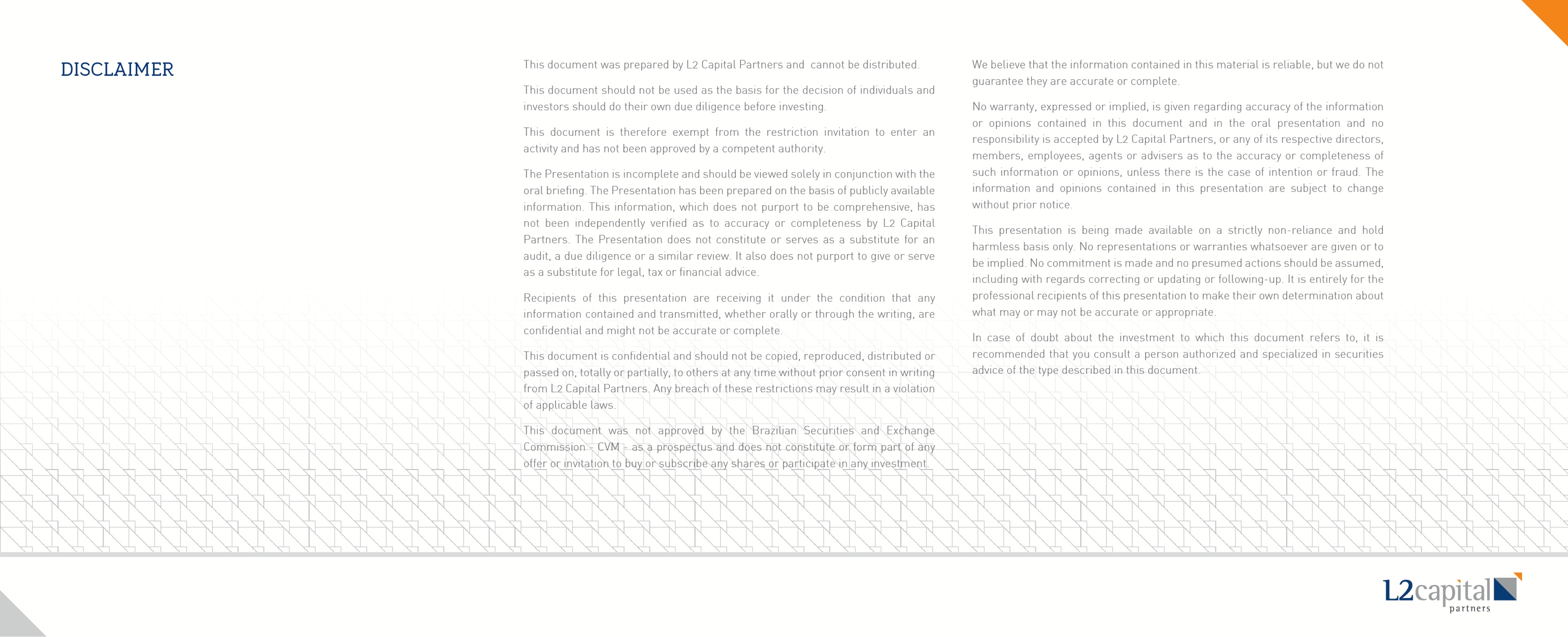 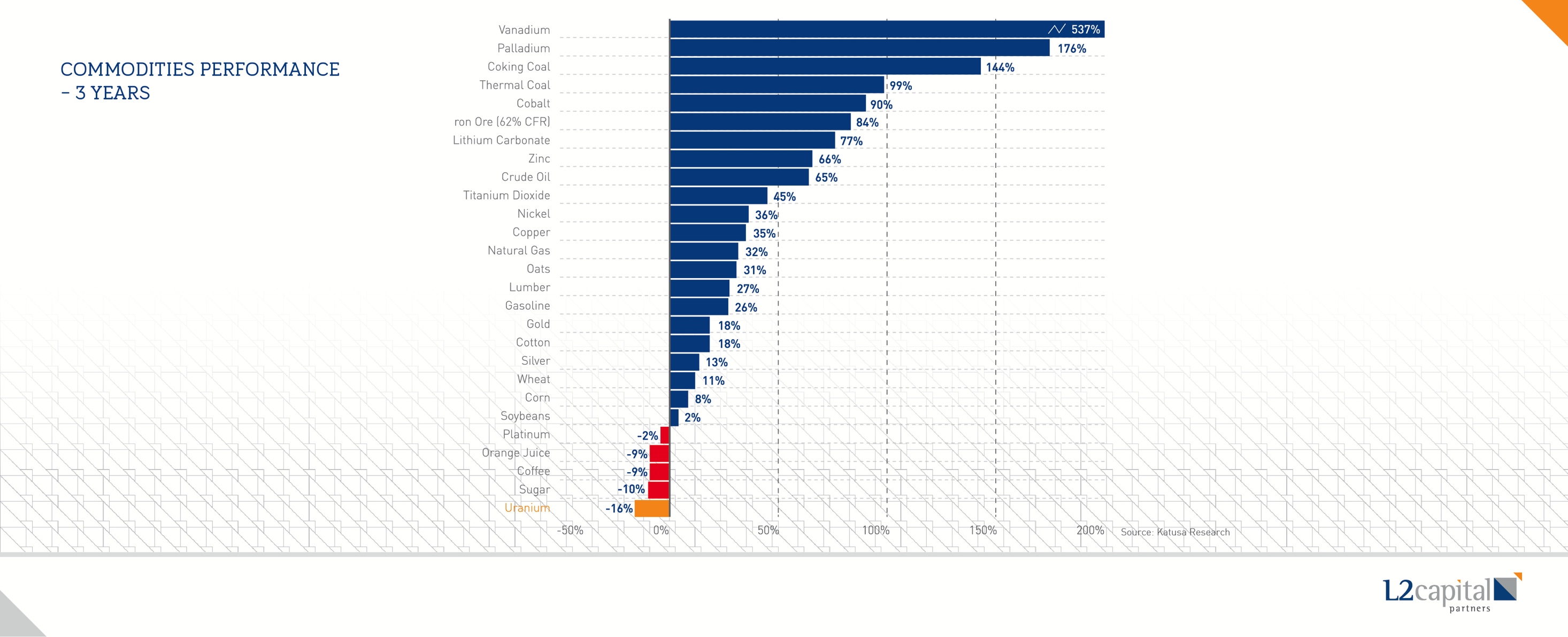 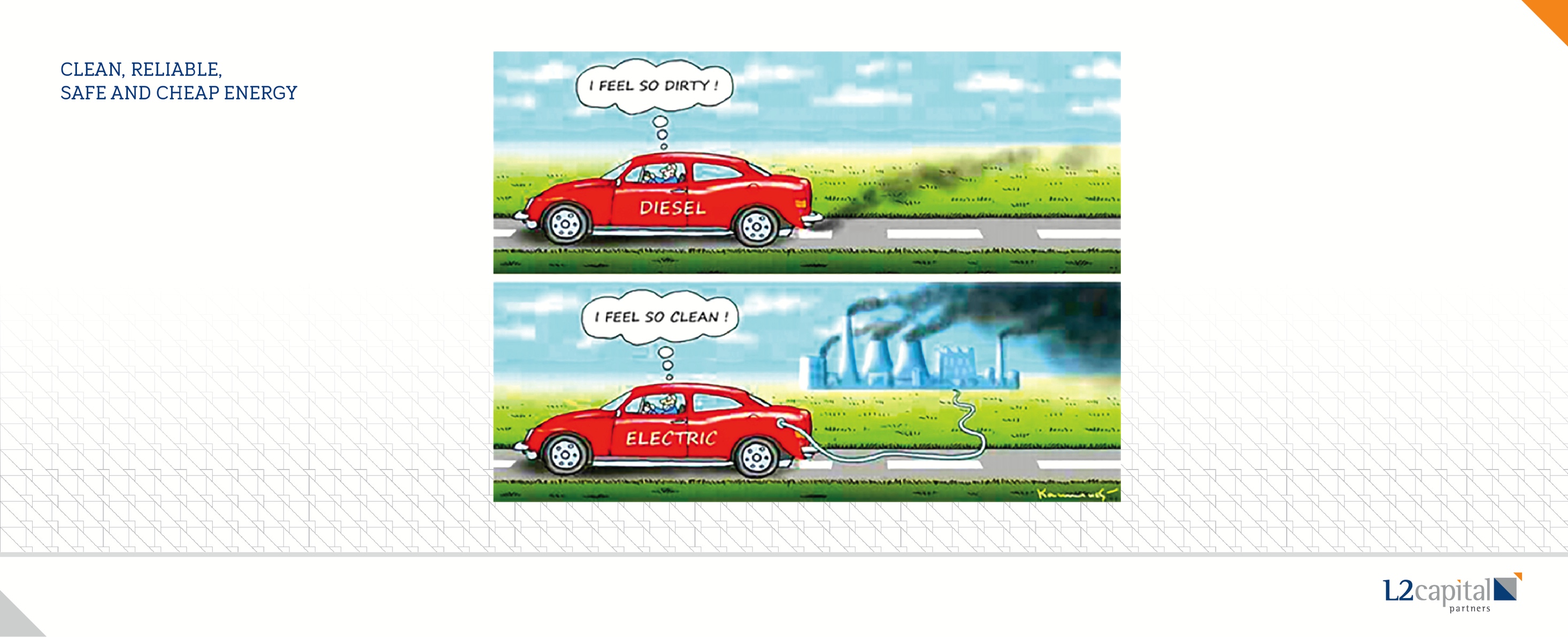 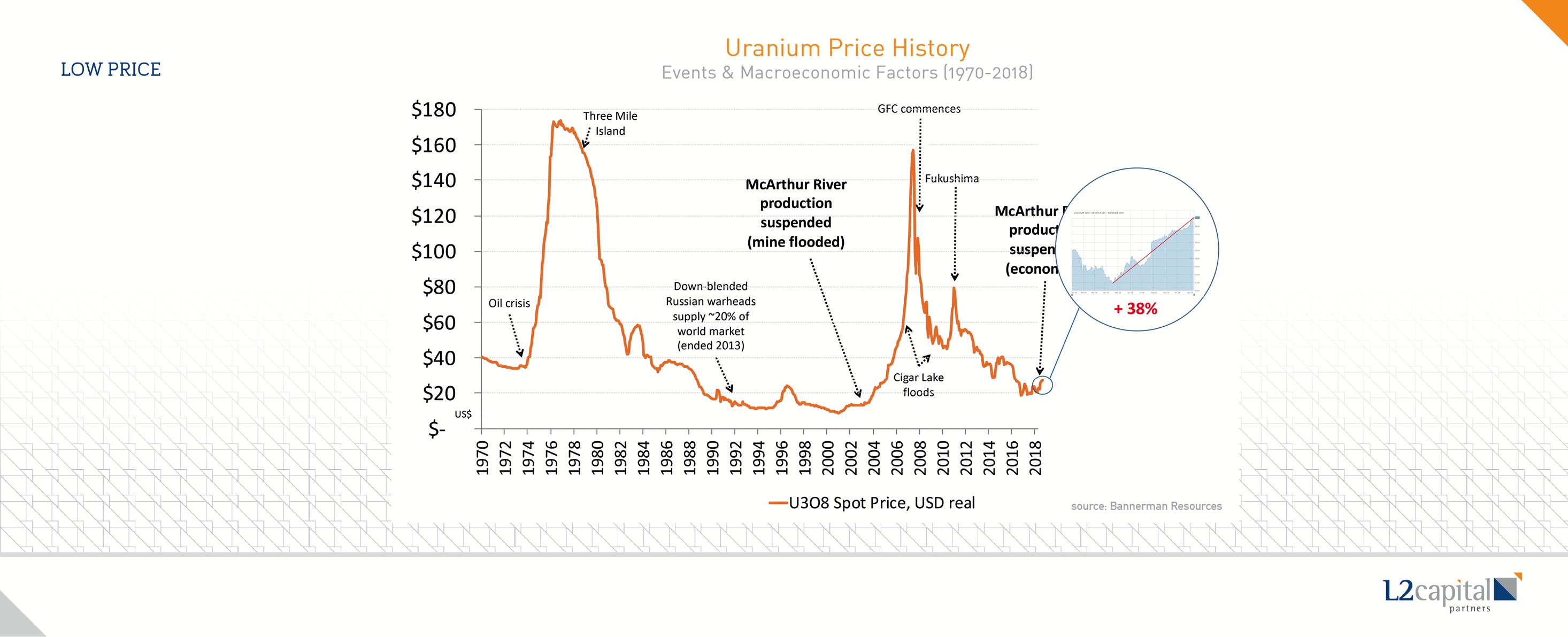 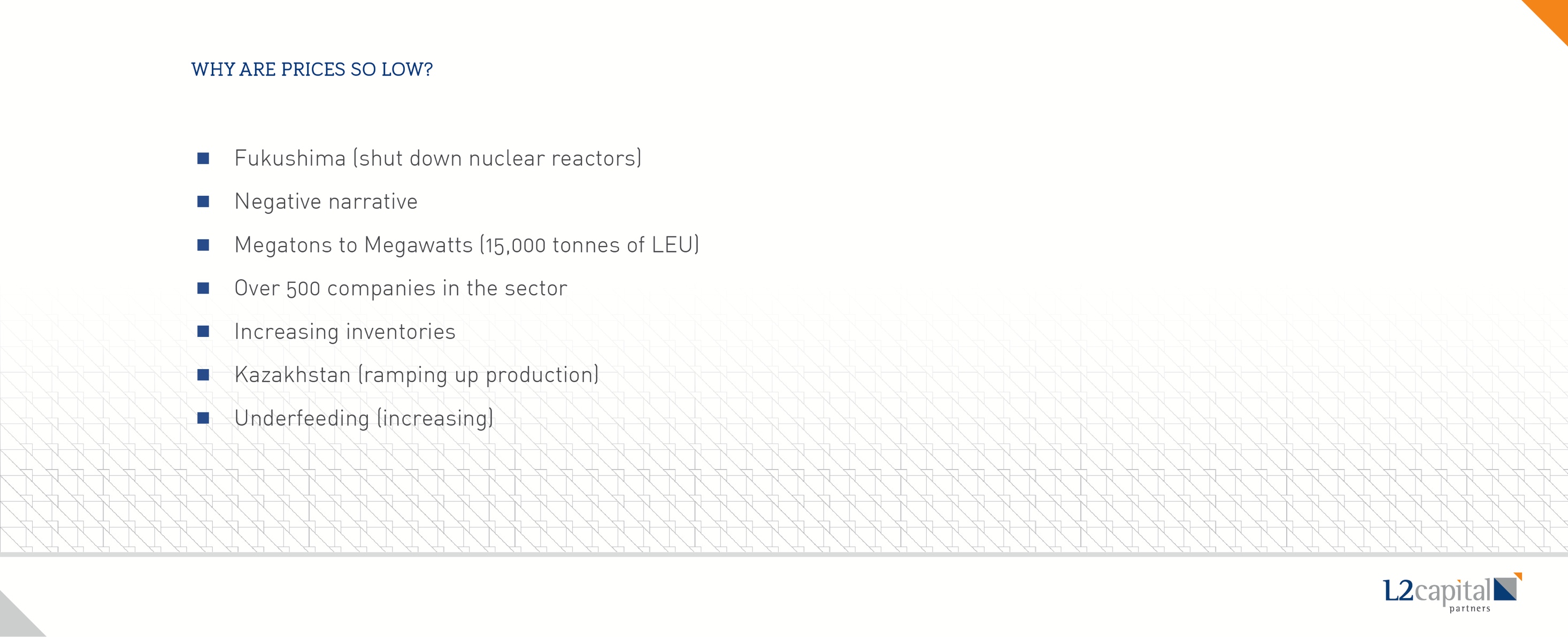 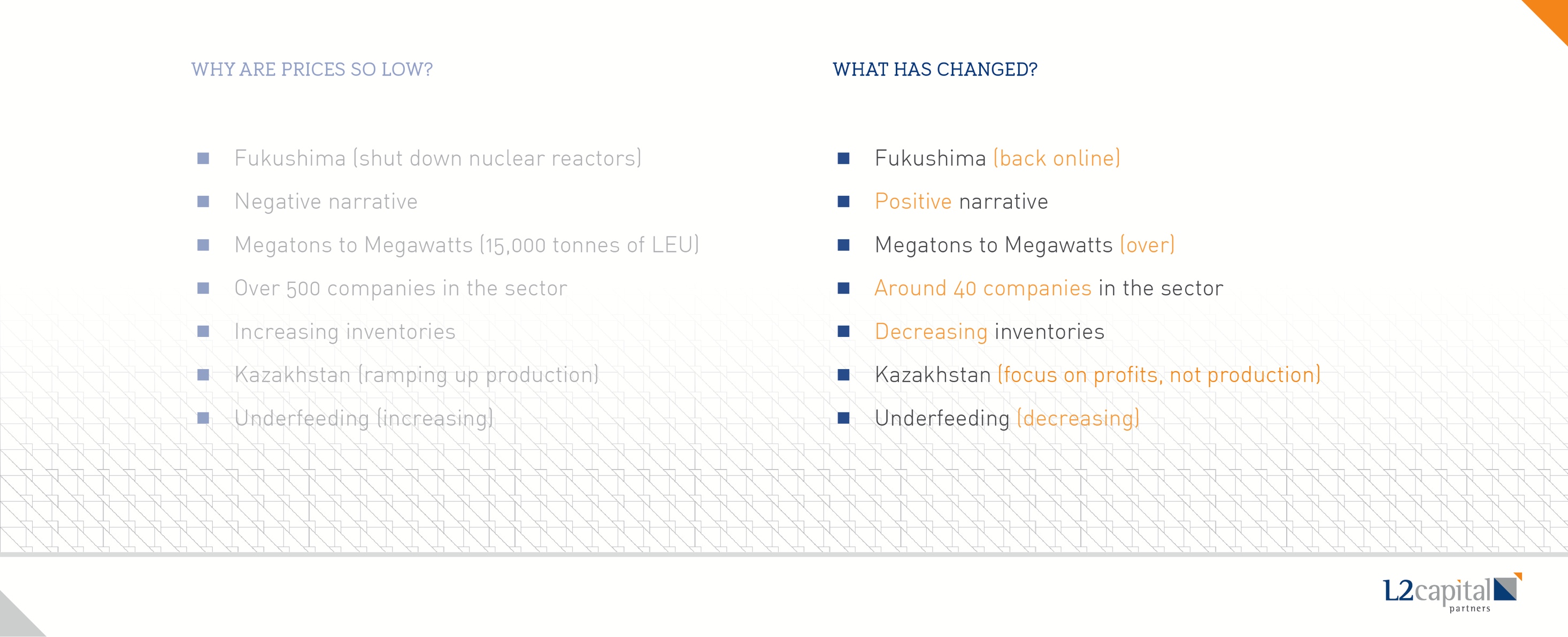 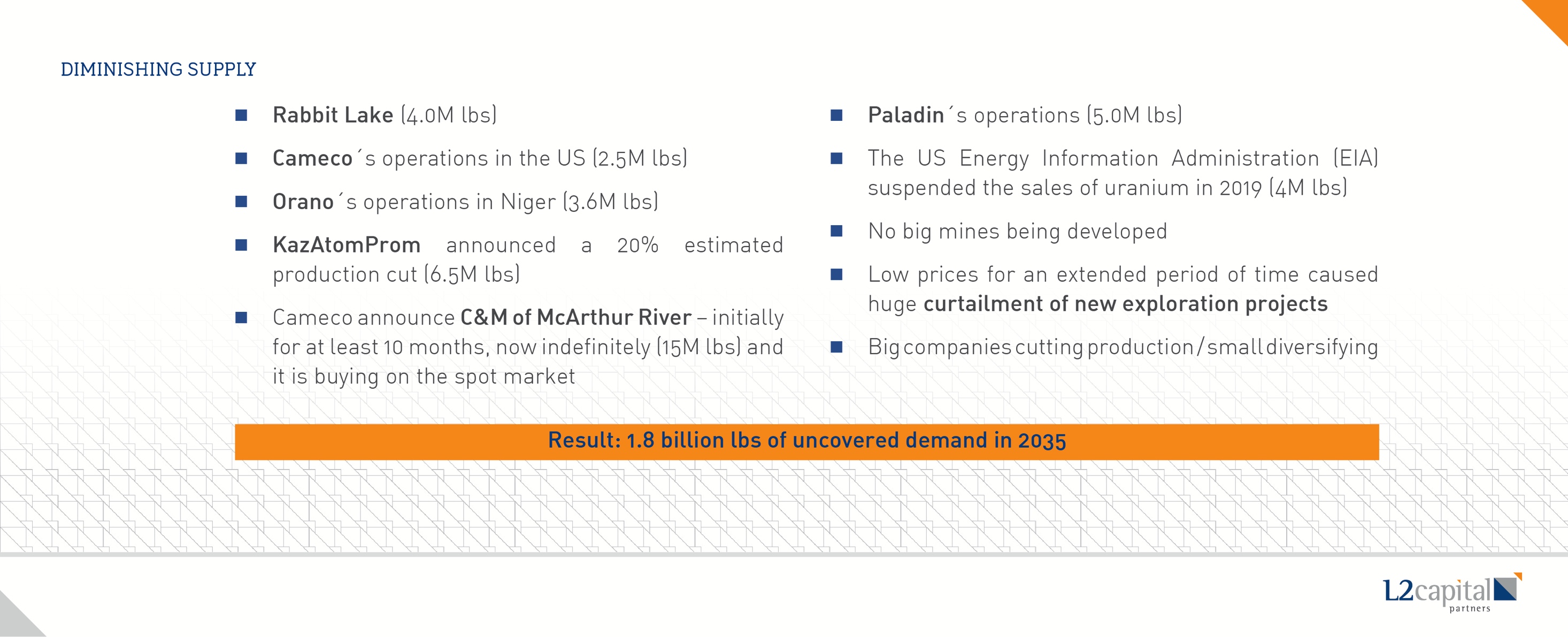 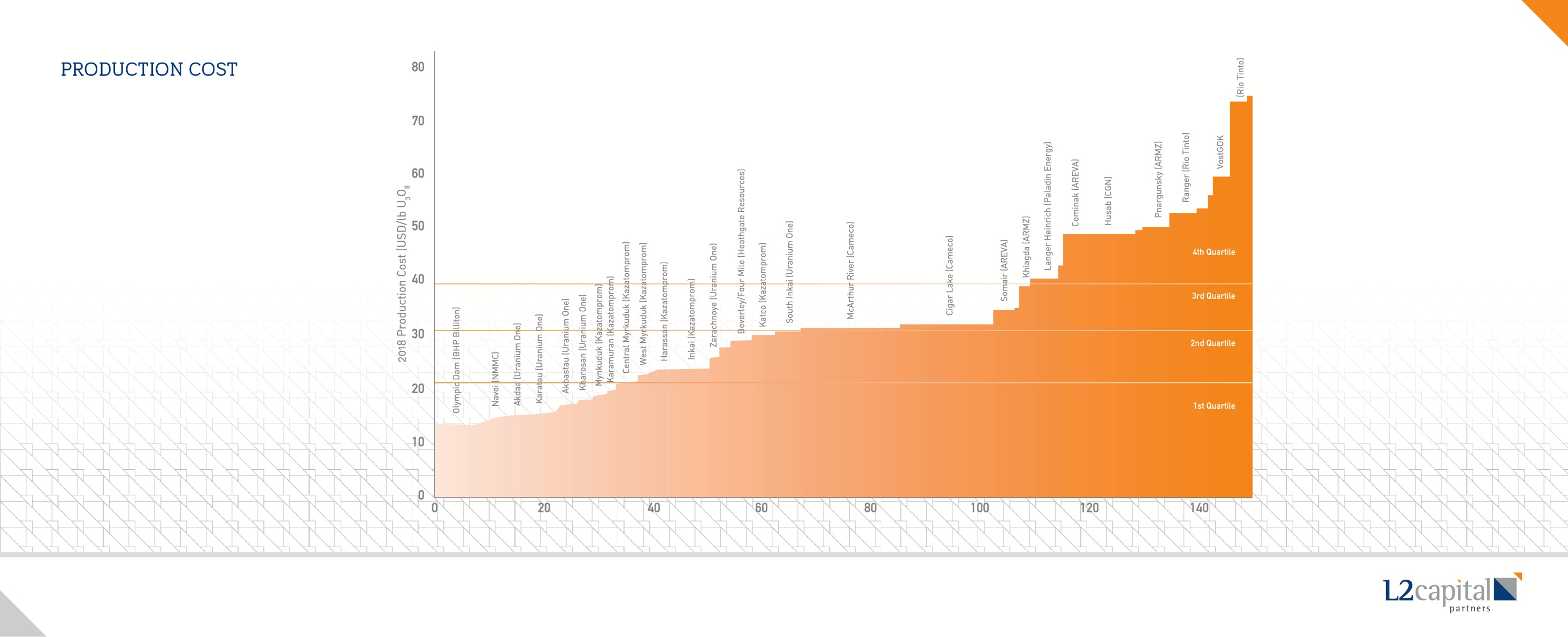 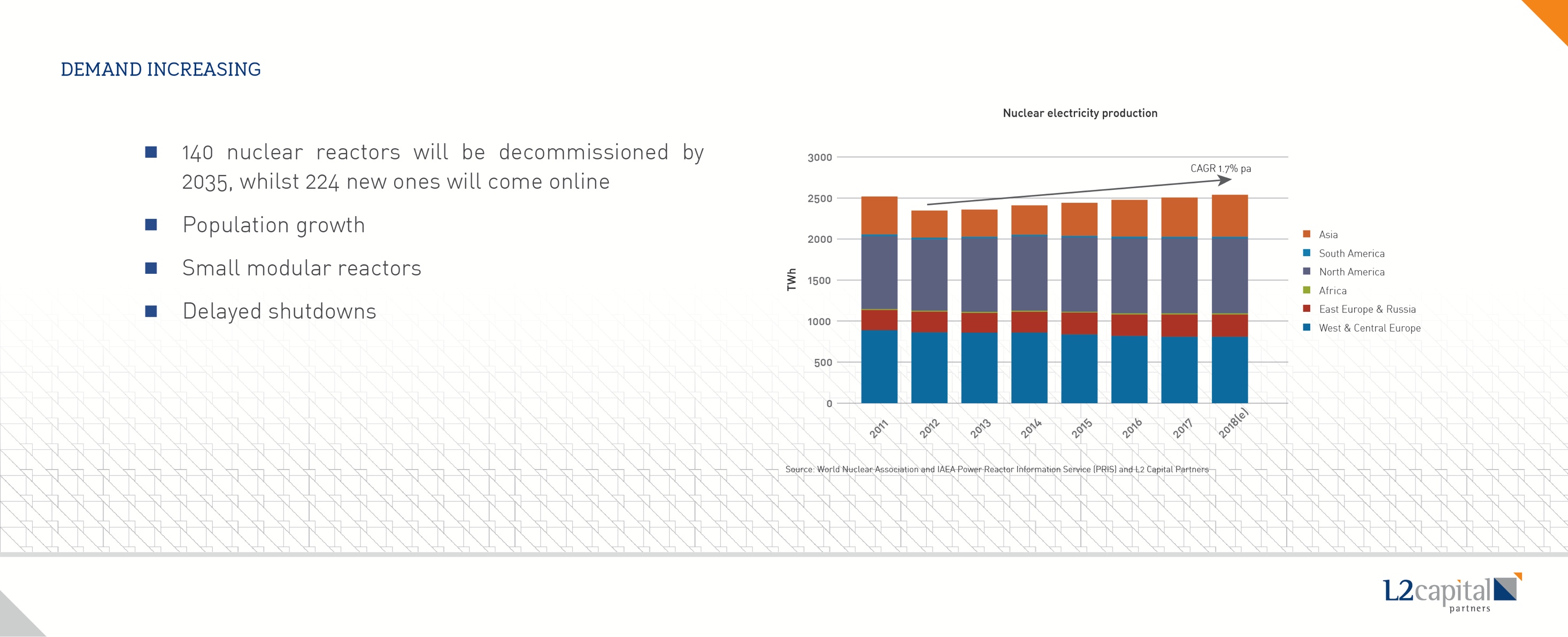 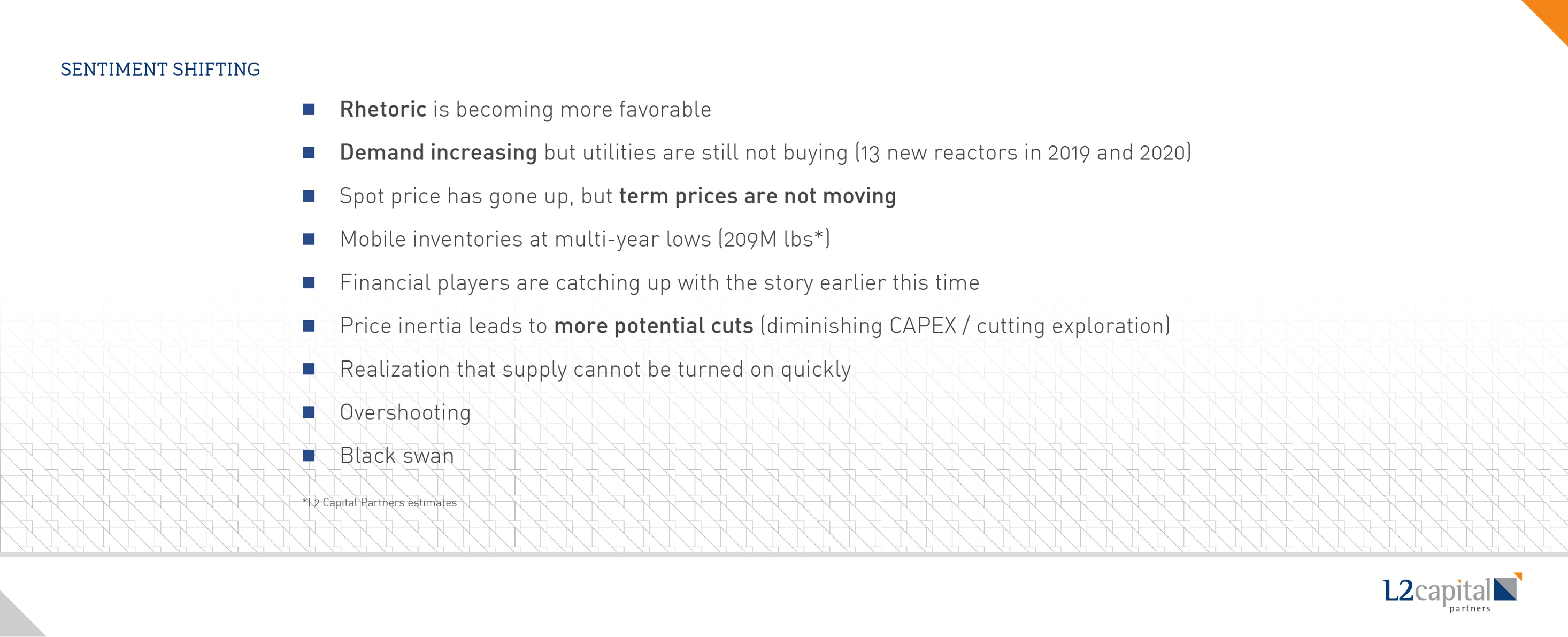 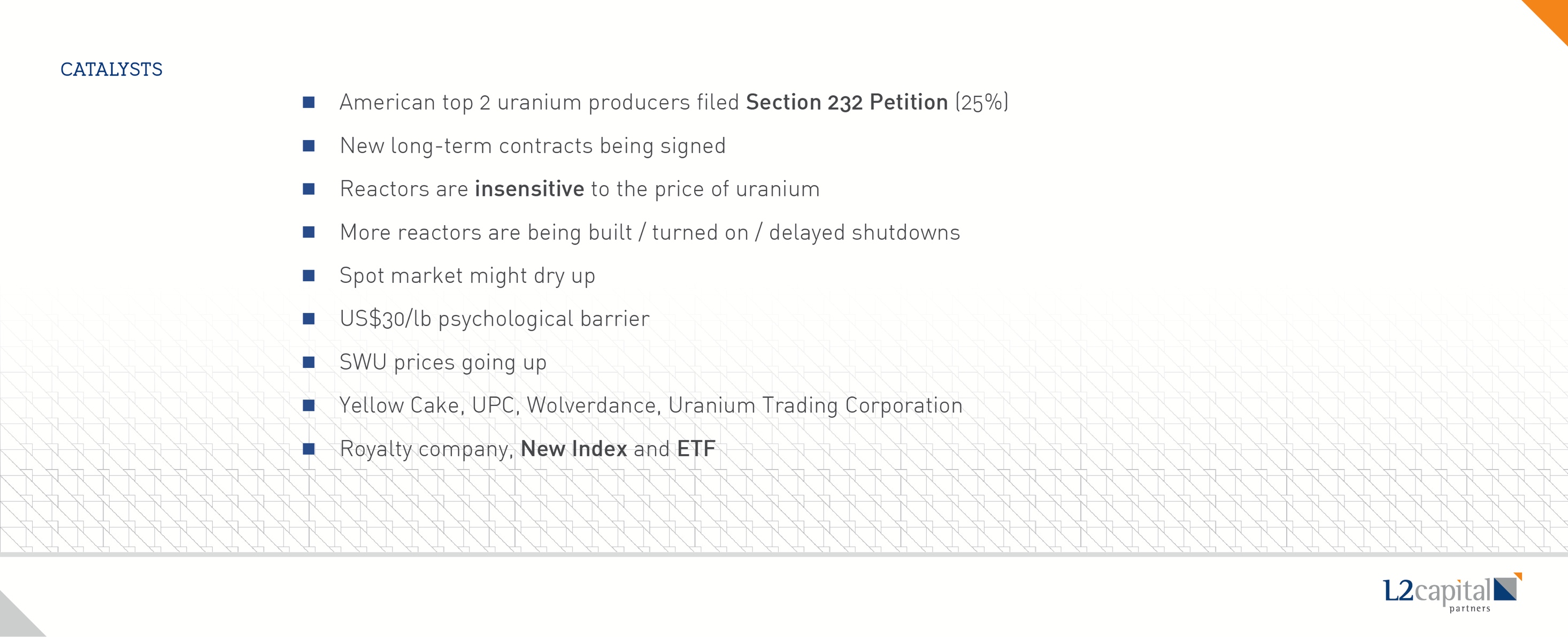 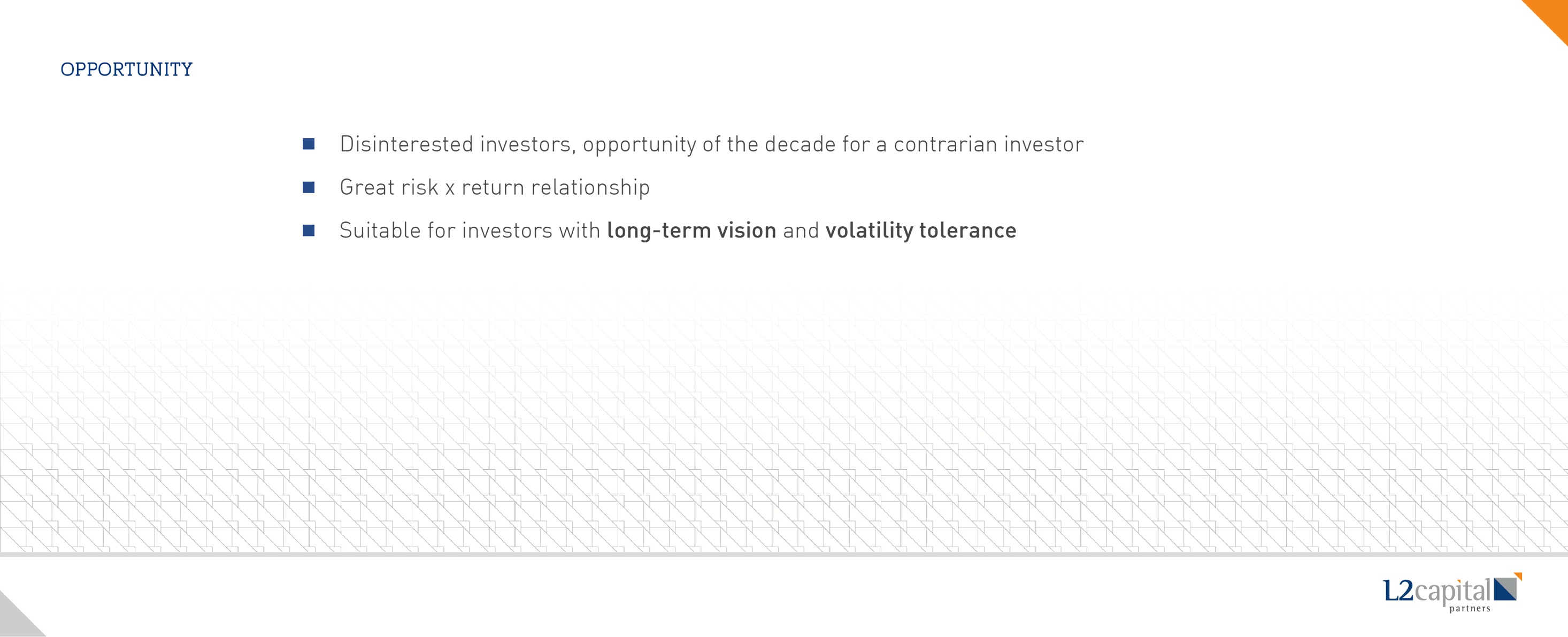 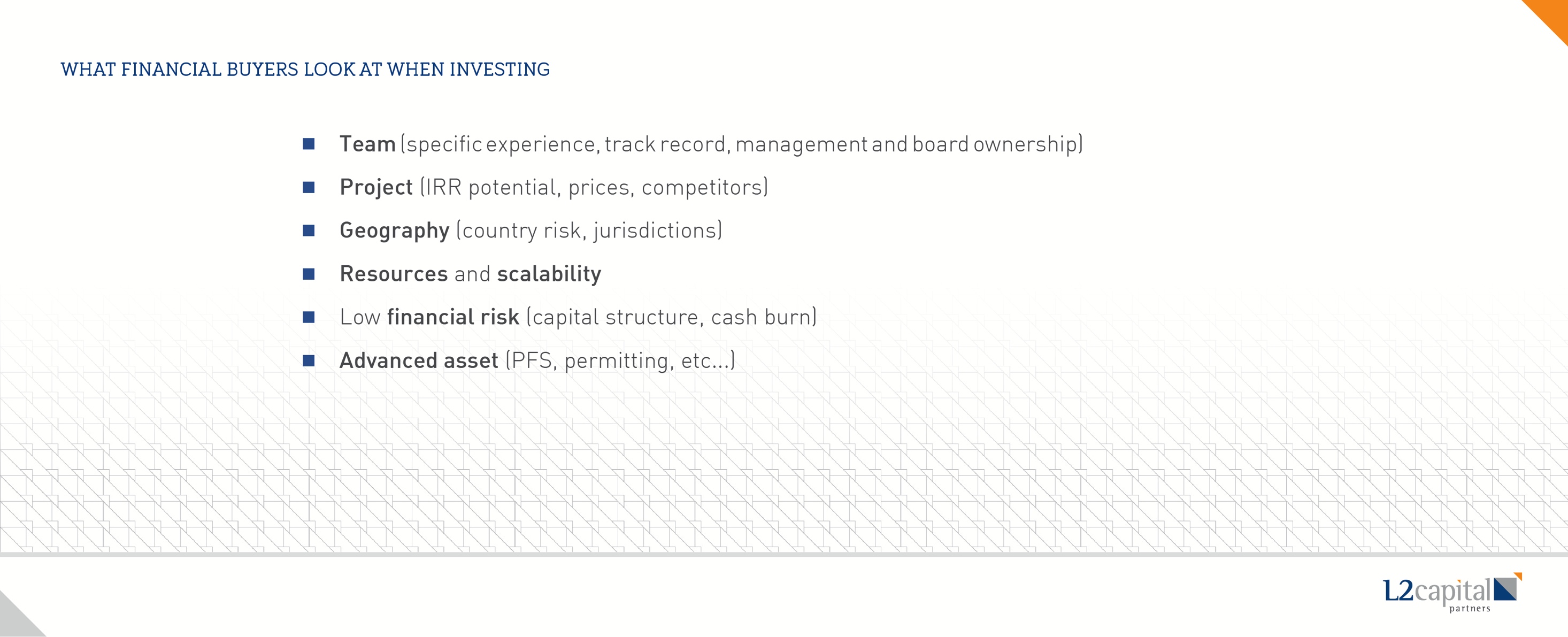 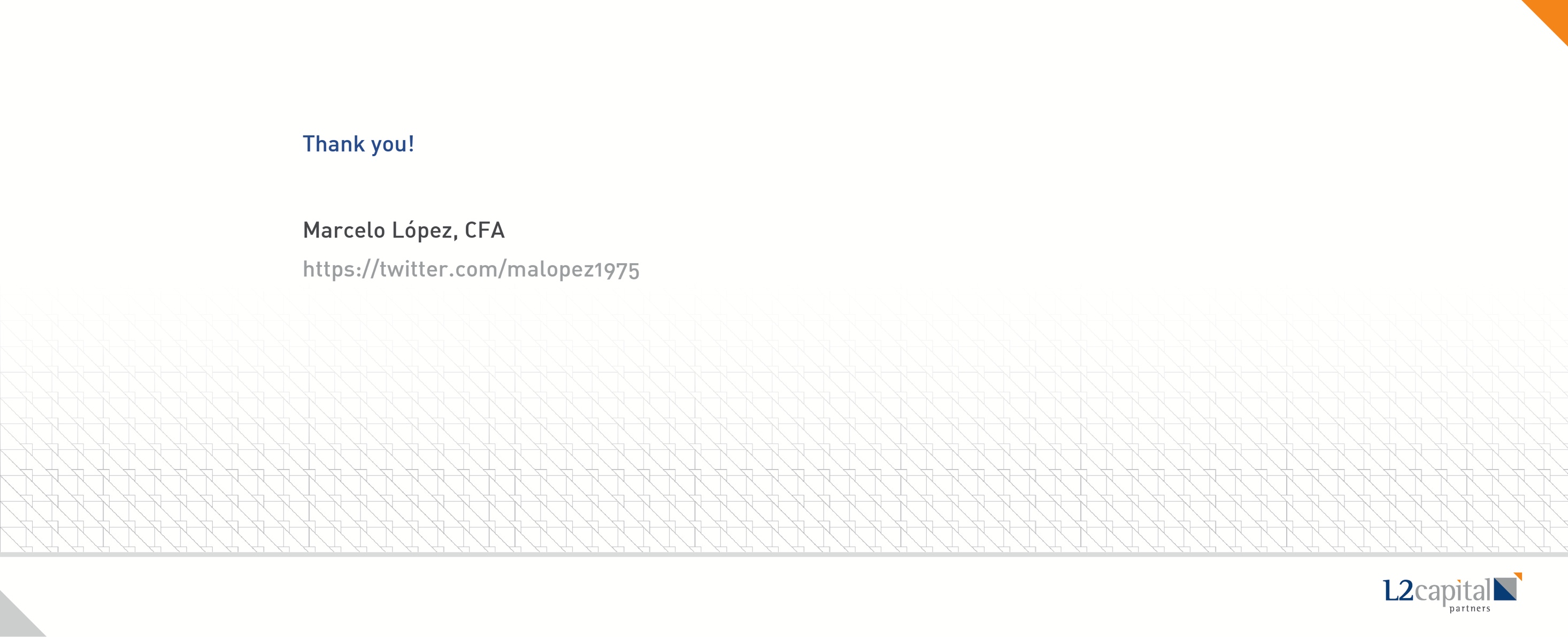